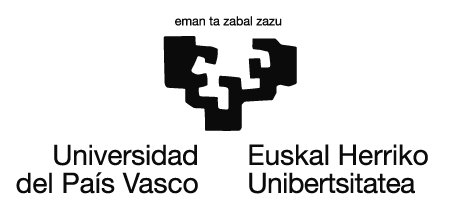 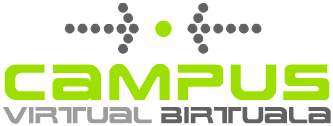 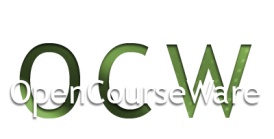 15.Gaia ARIKETAK ENERGIA ITURRIAK
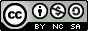 Lan hau Creative Commons-en Nazioarteko 3.0 lizentziaren mendeko Azterketa-Ez komertzial-Partekatu lizentziaren mende dago.  Lizentzia horren kopia ikusteko, sartu http://creativecommons.org/licenses/by-nc-sa/3.0/es/ helbidean
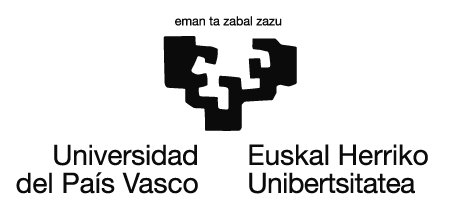 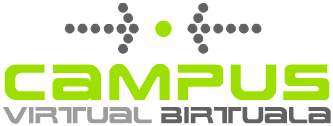 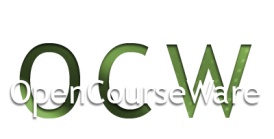 Etxean eta kalean objektuak mugitzen dira eta beroan transferitu egiten da. Azal ezazu gertatzen diren prozesu guzti hauek.

Egizu prozesu hoien zerrenda eta adierazi zein sarrera eta zein irteera dituen.

Sarrera hoiei erreparatzen badiogu, ez dugu ikusten zein izan daitekeen prozesu hoietan ditugun sarrerak. Komunikabideetan honetaz informazioa izan al duzu. Zein motatako informaziotaz gogoratzen zara?
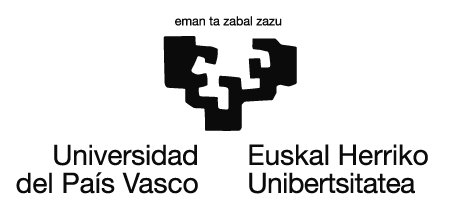 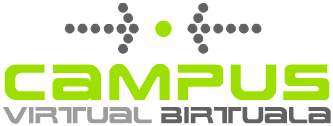 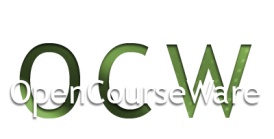 Azal ezazu energia iturri bakoitzari buruz dakizun guztia.
Baina ba ote dago energia iturri gehiago?. Zeintzuk ez dira agertzen? Pista batzuek emango ditugu:
Imajinatu irla bolkanikoan zaudela. Energia termikoa al dugu? Nola lor dezakegu?
Orain basoak dituzu zure inguruan eta ez zaizu energia elektrikoa edo gas naturala irizten. Ez duzu petroliorik. Nola lor dezakezu energia?
Azkenik petroliorik ez duzu baina erregaiak landareetatik (baratzetatik) lor dezakezu. Zein motatako erregaiak dira?
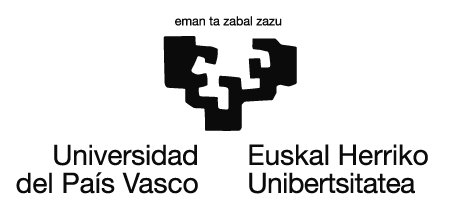 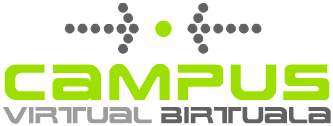 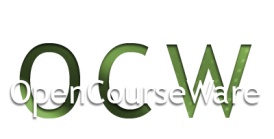 Orain jatorriari erreparatuko diozu. Erregaia edo energia agortu daiteke, hau da, ezin da lortu denbora laburrean. Zein izan emango diogu energia hauei eta zeintzuk izango dira? Gehienak al dira?

Beste kasu batzuetan jatorria lurbarnea da edo eguzkia (lurretik kanpo) da, Zein izen emango diogu energia iturri hauei? Zeintzuk dira? Zeintzuk dute eguzkia jatorri bezala eta zeintzuk lurbarnea? Energia elektrikoa lortzeko zein prozesu ematen dira?
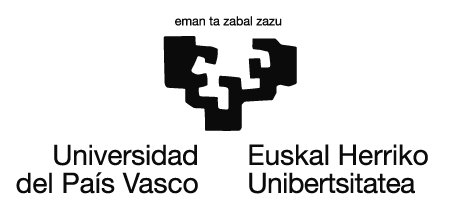 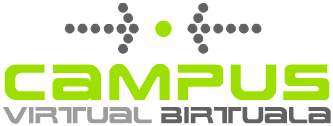 Taula osatu ezazu:
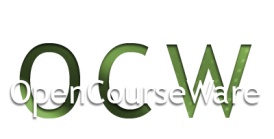 Egungo gizartean oso gutxi erabiltzen da
Ez berriztagarria
Egungo gizartean erabiltzen da
Energia iturriak
Berriztagarria
Petrolioa
Nuklearra
Itsasokoa
Eolikoa
Eguzki fotoboltaikoa
Geotermikoa
Eguzki termikoa
Biomasa
Bioerregaiak
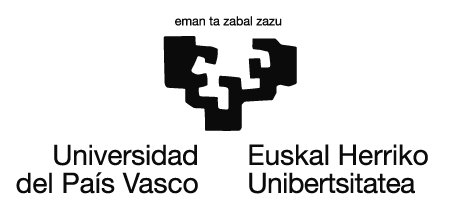 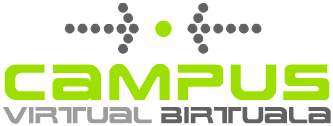 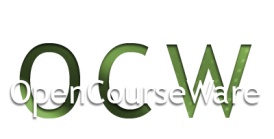 Energia eguneroko bizitzan erabiltzen dugu eta ondorio onak eta txarrak ditugu. Aipa itzazu alderdi positiboak eta alderdi negatiboak. Egizu analisia eta balorazioa.

Ba al dago kutsatzen ez duen energia iturririk? Zeintzuk dira gehien kutsatzen dutenak? Eta gutxiago kutsatzen dutenak?
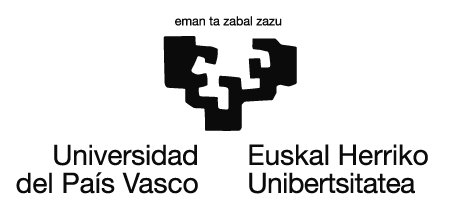 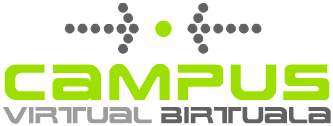 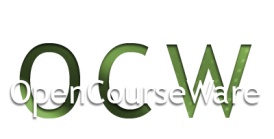 Energia iturri batzuek konbentzionalak dira, hau da normalean erabiltzen dira. Beste batzuek etorkizunean erabil daitezkeenak dira edota egun gutxiago erabiltzen direnak. Hauek alternatiboak dira. Sailka itzazu energia iturriak konbntzionalen artean eta alternatiboen artean. Arrazonatu.
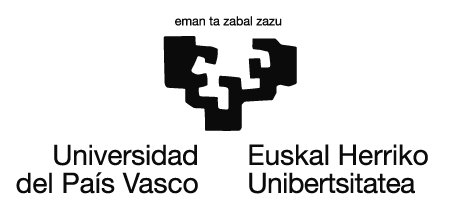 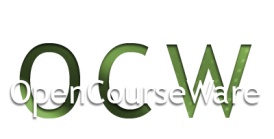 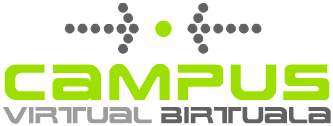 Konbentzionala
Ez berriztagarria
Energia iturriak
Berriztagarria
Garbiagoa
Kutsakorragoa
Alternatiboa
Petrolioa
Nuklearra
Itsasokoa
Eolikoa
Eguzki fotoboltaikoa
Geotermikoa
Eguzki termikoa
Biomasa
Bioerregaiak
Ondorengo taula osatu
Kimikoa
Termikoa
Zinetikoa
Elektrikoa
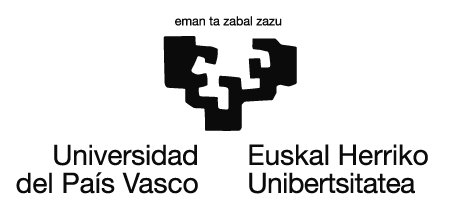 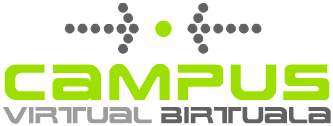 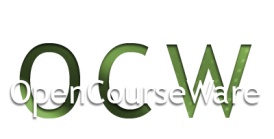 Erregai fosilak aprobetxatu daiteke. Adibidez ...........................
Nola deitzen zaie eraikuntza hauei? Zergertatzen da? Azal ezazu. Soberan dagoena kendu eta falta dena ipini. Ordena itzazu.
Ordena itzazu
1
2
3
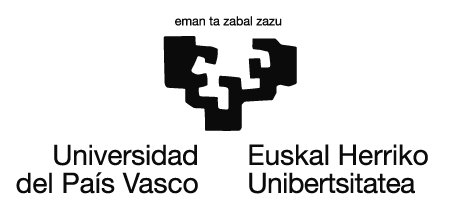 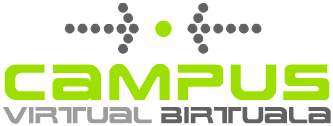 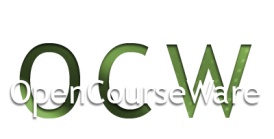 Ondorengo adierazpenak kokatu eta adierazi zein prozesu gertatzen diren hauetako prozesu bakoitzean. Zein da termikoa, zinetikoa, nuklearra eta elektrikoa?
Erregaiaren sarrera
Errekuntzan lortutako gasa ura berotzen erabiltzen da.
Lurrinak turbina mugitzen du.
Turbinaren mugimenduak martxan jartzen du korronte elektrikoa sortuko duen sorgailua.
Ur 
lurrina
Ura
Hondakin Gaseosoen irteera.
Nuklearra
Termikoa
Zinetikoa
Mineralak
Elektrikoa
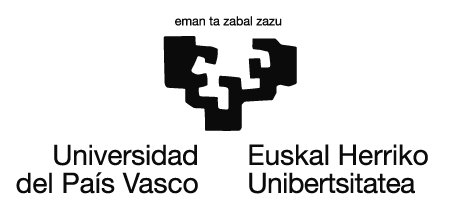 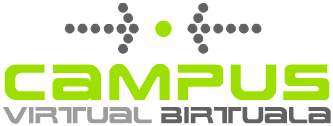 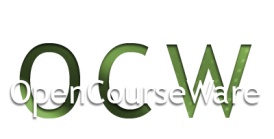 Energia nuklearraren aprobetxamenduaren kasuan, prozesu hauek zein ordenean gertatzen dira eta zergatik Arrazona ezazu. Ordena itzazu. Soberan dagoena kendu eta falta dena ipini.
1
2
3
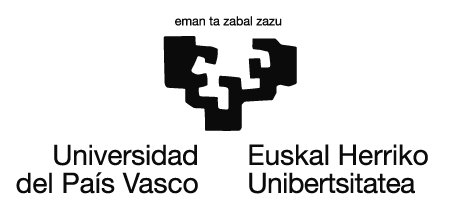 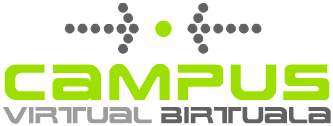 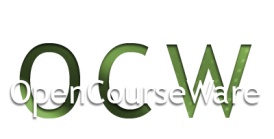 Turbinaren mugimenduak martxan jartzen du korronte elektrikoa sortuko duen sorgailua.
Ondorengo adierazpenak kokatu eta adierazi zein prozesu gertatzen diren hauetako prozesu bakoitzean. Zein da termikoa, zinetikoa, kimikoa eta elektrikoa?
Turbinak. Ura lurrindu eta mugitzen hasten dira.
Hondakin Nuklearren irteera.
Erreaktorearen nukleoa. Erregaia urpean dago.
Erregaia. Uranioa
Moderatzailea. Kate erreakzioa mantentzen du
Zinetikoa
Elektrikoa
Eguzkia
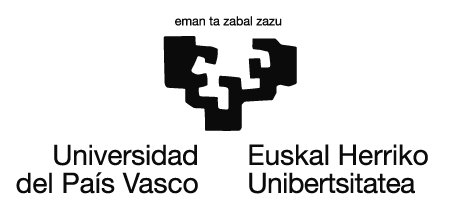 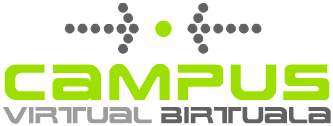 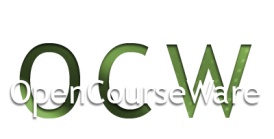 Energia hidraulikoaren aprobetxamenduaren kasuan, , prozesu hauek zein ordenean gertatzen dira eta zergatik Arrazona ezazu. Ordena itzazu. Zein falta da? Soberan dagoena kendu eta falta dena ipini.
Potentziala
1
2
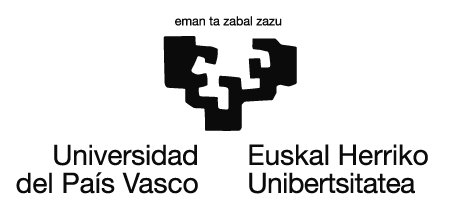 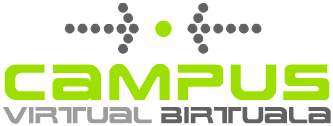 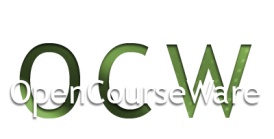 Energia hidraulikoaren aprobetxamendua. Ondorengo adierazpenak kokatu eta adierazi zein prozesu gertatzen diren hauetako prozesu bakoitzean. Zein da potentziala, zinetikoa eta elektrikoa?
Turbina. Urak mugi arazten ditu
Ibaien eta haranen dinamika aldatzen da. Haranetako biodibertsitatea galtzen da.
Sorgailuak energia mekanikoa elektrizitatean transformatzen du.
Urtegia. Ibaiaren goi ibilguan eraikitzen da, haranetan, mendien artean..
Zinetikoa
Ilargia
Elektrikoa
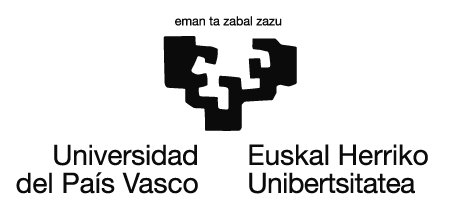 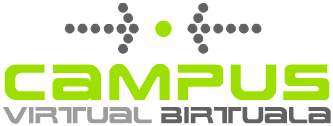 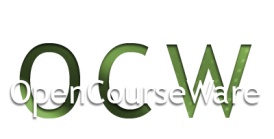 Itsas energiaren aprobetxamenduaren kasuan , prozesu hauek zein ordenean gertatzen dira eta zergatik Arrazona ezazu. Ordena itzazu. Soberan dagoena kendu eta falta dena ipini.
Potentziala
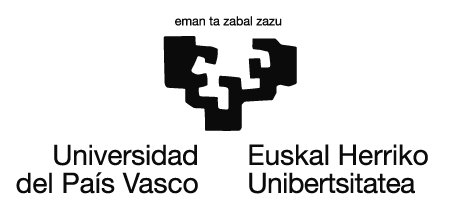 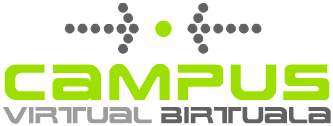 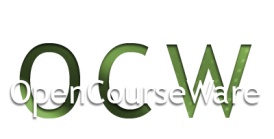 Marea bera
Itsas energiaren aprobetxamendua. Ondorengo adierazpenak kokatu eta adierazi zein prozesu gertatzen diren hauetako prozesu bakoitzean. Zein da potentziala, zinetikoa eta elektrikoa?
Sorgailua
Turbina
Zentrala
Itsas gora
Ilargia
http://1.bp.blogspot.com/-hUrZWLfdCTI/UTsbTcLuBII/AAAAAAAAIlI/uwJMQSY5h7o/s1600/tidal-energy-generator_04.gif
Itsas energia
16
Zinetikoa
Elektrikoa
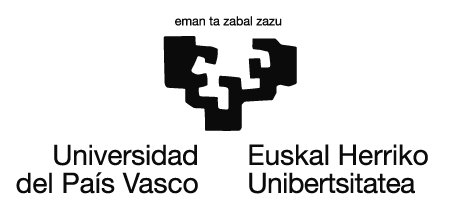 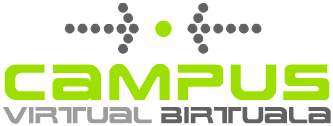 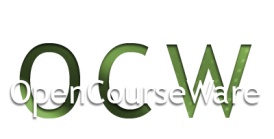 Energia eolikoaren aprobetxamenduaren kasuan , prozesu hauek zein ordenean gertatzen dira eta zergatik Arrazona ezazu. Ordena itzazu. Soberan dagoena kendu eta falta dena ipini.
Eguzkia
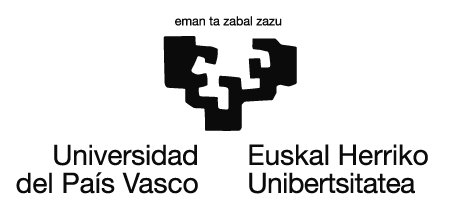 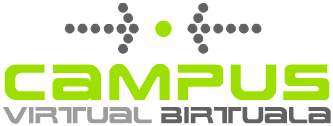 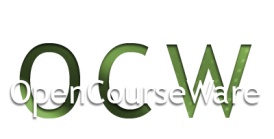 Energia eolikoaren aprobetxamendua. Ondorengo adierazpenak kokatu eta adierazi zein prozesu gertatzen diren hauetako prozesu bakoitzean. Zein da potentziala, zinetikoa eta elektrikoa?
Estetikoa, hegaztientzat, ….
Errotoreak haizea energia mekaniko zinetikoan bihurtzen du..
Sorgailuak biraketa mugimendua elektrizitatean transformatzen du.
Erradiazioa
Termikoa
Elektrikoa
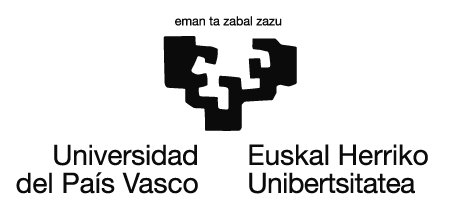 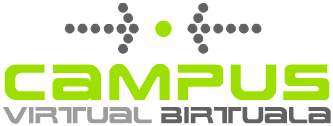 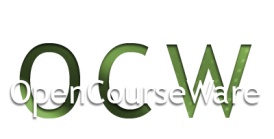 Eguzki energia termikoaren kasuan, prozesu hauek zein ordenean gertatzen dira eta zergatik Arrazona ezazu. Ordena itzazu. Soberan dagoena kendu eta falta dena ipini.
http://www.energiasolartermica.biz/fotos/energia-solar-termica.jpg
Termikoa
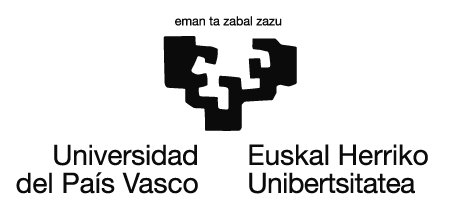 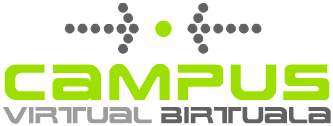 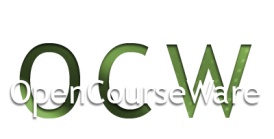 Eguzki energia termikoa. Ondorengo adierazpenak kokatu eta adierazi zein prozesu gertatzen diren hauetako prozesu bakoitzean. Zein da potentziala, zinetikoa eta elektrikoa?
Sustantzia kimikoak, azalera, errendimendu txikia, …
http://www.energiasolartermica.biz/fotos/energia-solar-termica.jpg


http://www.cromansol.com/images/solar_termica_01.jpg
Turbina sorgailuarekin konektatuta dago energia mekanikoa elektrizitatean transformatuz.
Heliostatoak. Hodian kontzentratzen dira erradiazioak.
Lurrinak turbina mugitzen du.
Elektrikoa
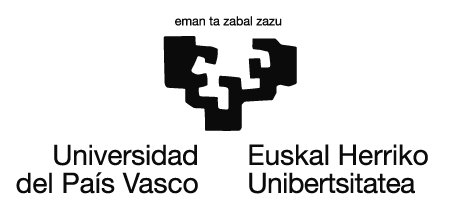 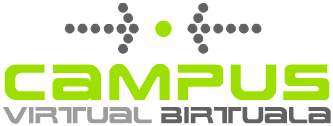 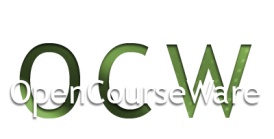 Eguzki energia fotoboltaikoaren kasuan , prozesu hauek zein ordenean gertatzen dira eta zergatik Arrazona ezazu. Ordena itzazu. Soberan dagoena kendu eta falta dena ipini.
Termikoa
http://www.tersa.cat/images/9924/default.png
Erradiazio
elektromagnetikoa
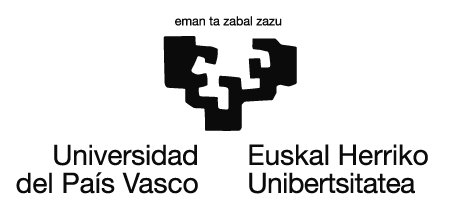 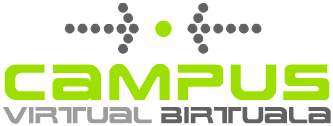 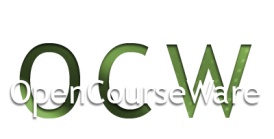 Eguzki panel fotovoltaikoetan silizioa dugu.
Eguzki energia fotoboltaikoa. Ondorengo adierazpenak kokatu eta adierazi zein prozesu gertatzen diren hauetako prozesu bakoitzean. Zein da potentziala, zinetikoa eta elektrikoa?

http://www.tersa.cat/images/9924/default.png
Eguzki izpiak eguzki panelean perpendikularki jotzen duteefektu fotoelektrikoa sortuz. Elektroiak mugitu egiten dira eta elektrizitatea sortzen da.
Elektrikoa
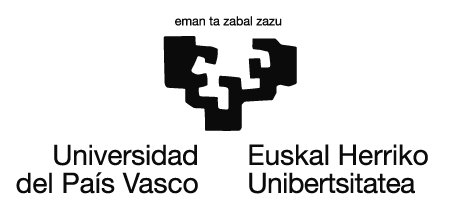 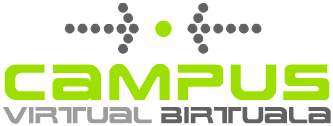 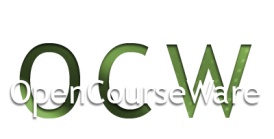 Energia geotermikoaren kasuan , prozesu hauek zein ordenean gertatzen dira eta zergatik Arrazona ezazu. Ordena itzazu. Soberan dagoena kendu eta falta dena ipini.
http://es.wikipedia.org/wiki/Energ%C3%ADa_geot%C3%A9rmica
Termikoa
Energia
termikoa
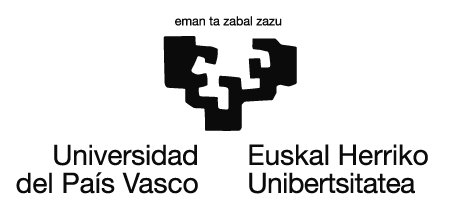 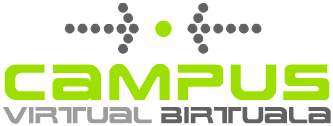 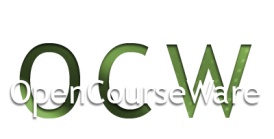 Energia geotermikoa. Ondorengo adierazpenak kokatu eta adierazi zein prozesu gertatzen diren hauetako prozesu bakoitzean. Zein da potentziala, zinetikoa eta elektrikoa?
Lur barneko energia aprobetxatzen da.
Ur beroa aprobetxatzen da eta etxea girotzen da.
http://es.wikipedia.org/wiki/Energ%C3%ADa_geot%C3%A9rmica
Lur barneko energiak ura berotzen du..
Elektrikoa
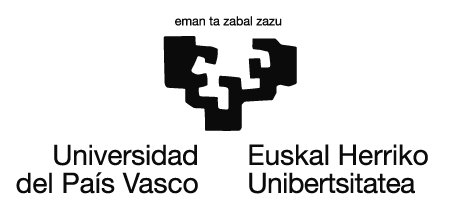 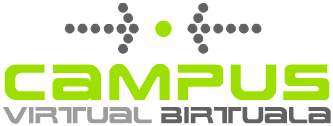 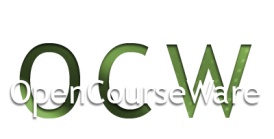 Biomasaren energiaren kasuan , prozesu hauek zein ordenean gertatzen dira eta zergatik Arrazona ezazu. Ordena itzazu. Soberan dagoena kendu eta falta dena ipini.
https://quimica-ingenieriaenergia.wikispaces.com/file/view/energia-del-mar-la-biomasa_23181_4_2.jpg/168546627/585x346/energia-del-mar-la-biomasa_23181_4_2.jpg
Energia
termikoa
Eguzkia
Landaretza
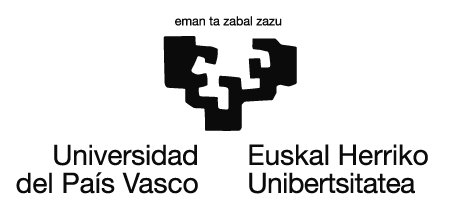 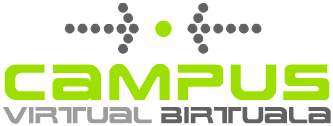 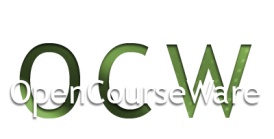 Biomasaren energia. Ondorengo adierazpenak kokatu eta adierazi zein prozesu gertatzen diren hauetako prozesu bakoitzean. Zein da potentziala, zinetikoa eta elektrikoa?
Zuhaitzak. Egurra.
Garraioa
Zatitzea
Prestatzea
Erregai gordinaren gordelekua
Erregai finaren gordelekua
Dosifikatzailea
Airearen sarrera
Laguntzeko erregaiaren gordelekua
Galdara
Ekonomizatzailea
Hautsontzia
Elektrolitoa
Ur elikaduraren ontzia
Kondentsadorea
Beroaren berreskuraketa
Turbinak
Sorgailua
Transformadoreak
Energia elektrioaren sarea
https://quimica-ingenieriaenergia.wikispaces.com/file/view/energia-del-mar-la-biomasa_23181_4_2.jpg/168546627/585x346/energia-del-mar-la-biomasa_23181_4_2.jpg
Biomasa onuragarria izan daiteke.
Energia termikoa lortzeko bidea da..
Biomasaren bitartez energia termikoa lor daiteke
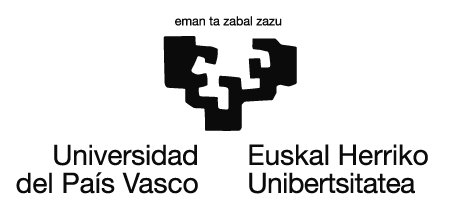 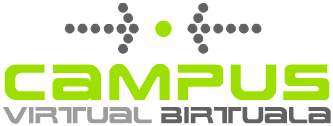 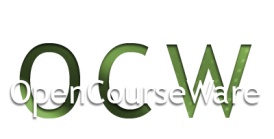 Energia iturriak idatzieta euren arteko erlazioa adierazi. Aurretik bakoitza azal ezazu.

Laguntza hemen: http://www.iessuel.org/ccnn/interactiv/ccnn2/cn2_1.htm
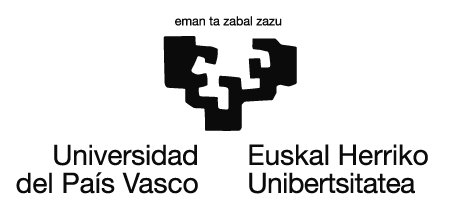 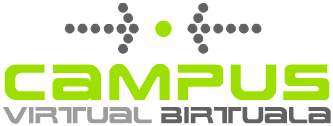 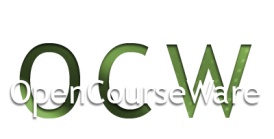 Energia fluxuak. Geziak adierazi.
Panel fotovoltaikoak eta eguzki energia termikoa
Eguzki erradiazioak atmosferan dagoen airea,  itsasoko eta ibaietako urak berotzen dira
Landareak elikagaiak dira. Kontsumitzaileak.
Fotosintesia
Atmosferan dagoen airea berotu: Haizea
Kontsumitzaile Primarioak eta sekundarioak
Hondakin fosilak: Petrolioa, gas naturala, …
Euria
Haizea: Zentral eolikoak
Ikatza
Pilak eta bateriak
Erabilera: Kotxeak.
Petrolioa
Urtegiak: Zentral Hidraulikoak
Gasolioa eta beste deribatuak
Zentral termikoak eta ziklo konbinatuzkoak
Energia geotermikoa
Elikadura
Etxean eta zerbitzuak
Industria eta nekazaritza
Garraioa
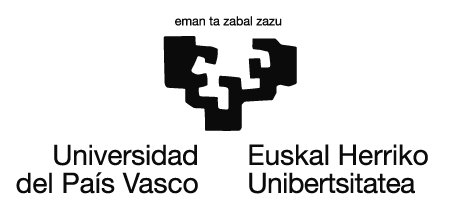 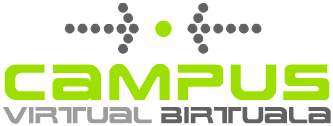 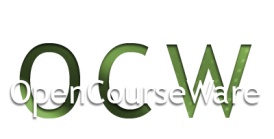 Energiaren kontsumoa historian zehar. Testuak idatzi, denbora historikoa adieraziz
.
)
http://blogdelaenergia.com/fotos/image/escolares/CONSUMO%20DE%20ENERG%C3%8DA%20A%20LO%20LARGO%20DE%20LA%20HISTORIA.jpg
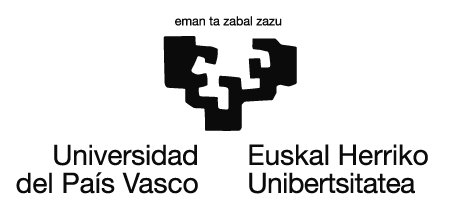 %
40
35
30
25
20
15
10
5
0
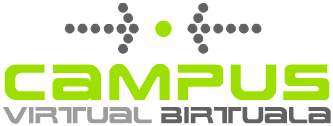 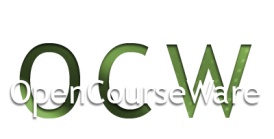 Energia iturrien erabikera duzu. Egizu hausnarketa kutsagarritasuna, berriztagarritasuna eta ekologiaren iukuspegitik. Zeintzuk falta dira eta zeintzuk daude soberan? Lehendakaria izango bazina zer egingo zenuke, gutxiago kontsumoa bultzatu ala energia iturriak gehiago erabili? Zergatik?
% 30,3
% 25,2
% 19,6
%12,1
% 12,8
Nuklearra
Petrolioa
Gas naturala
Berriztagarriak
Ikatza